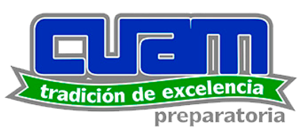 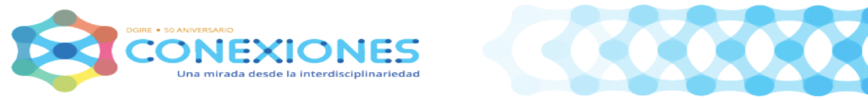 Centro Universitario Anglo Mexicano Ciclo escolar 2017-2018Portafolio de evidencias Conexiones
Índice
1
Equipo 1
2
Equipo 2
3
Producto 1. C.A.I.A.C. Conclusiones Generales
4
5
6
7
Producto 3. Fotografías de la sesión
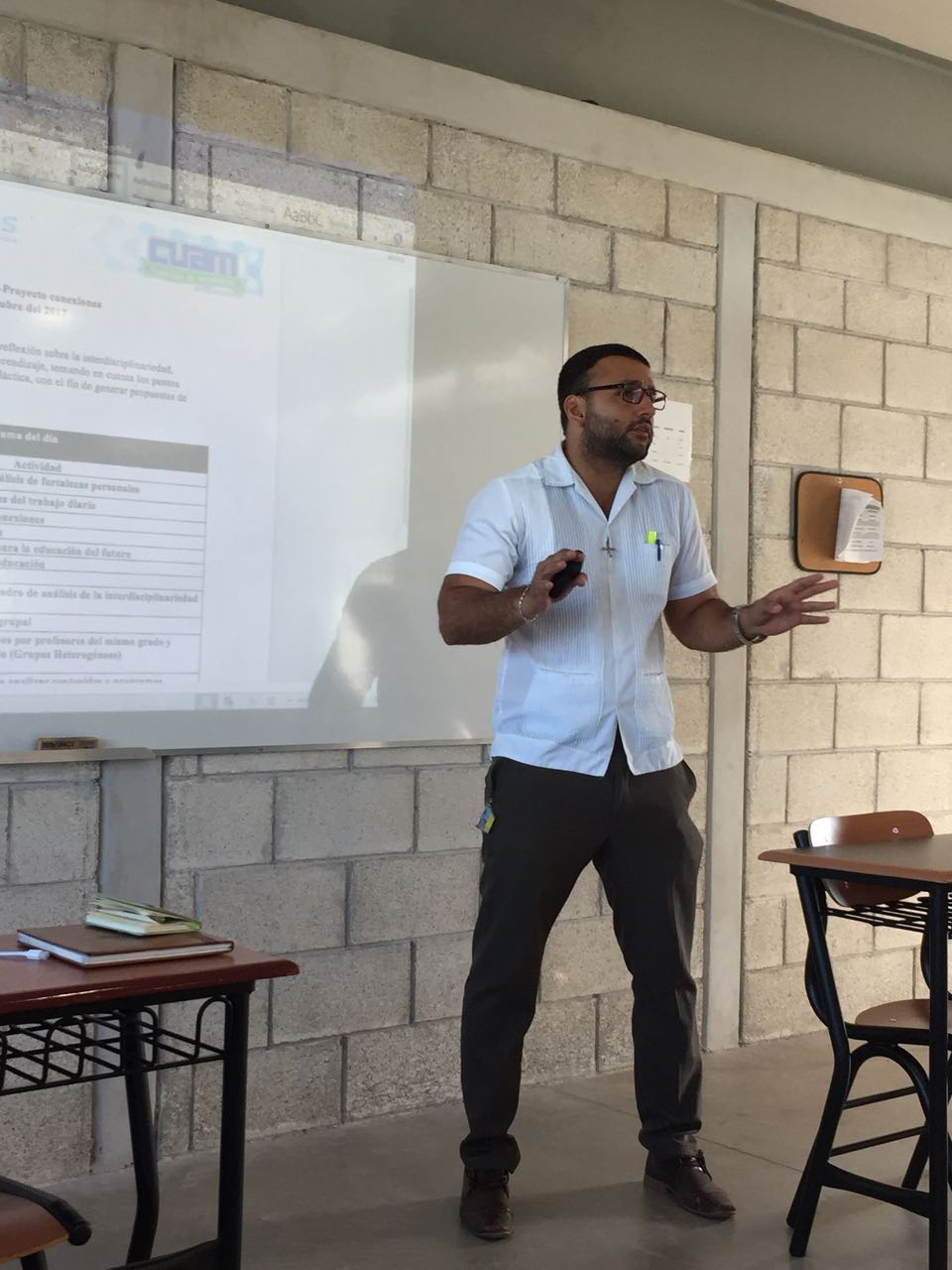 8
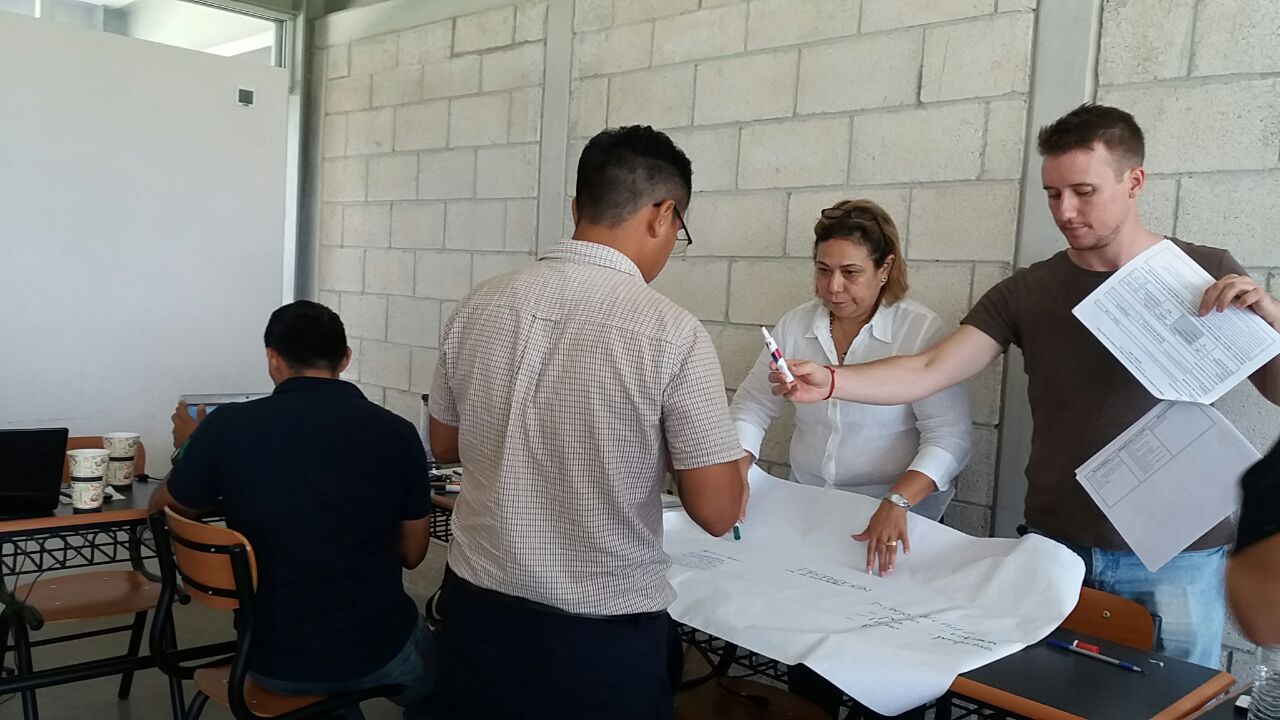 9
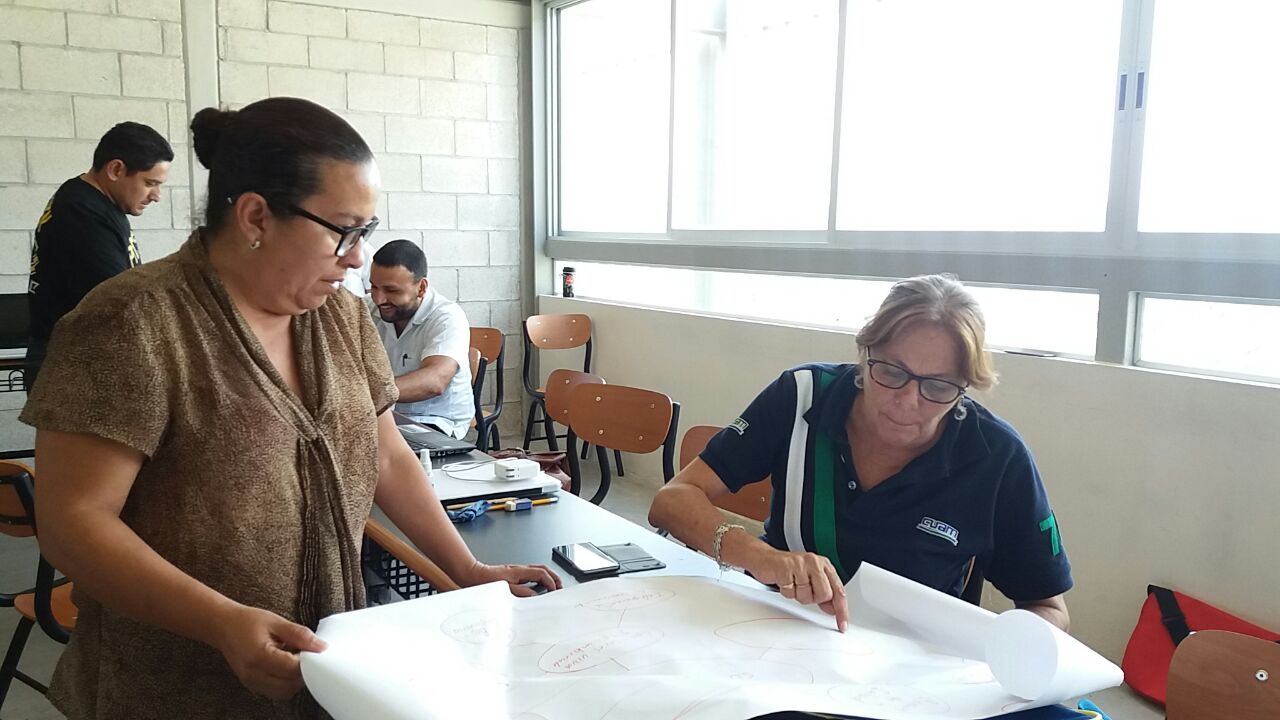 10
11
Organizadores gráficos
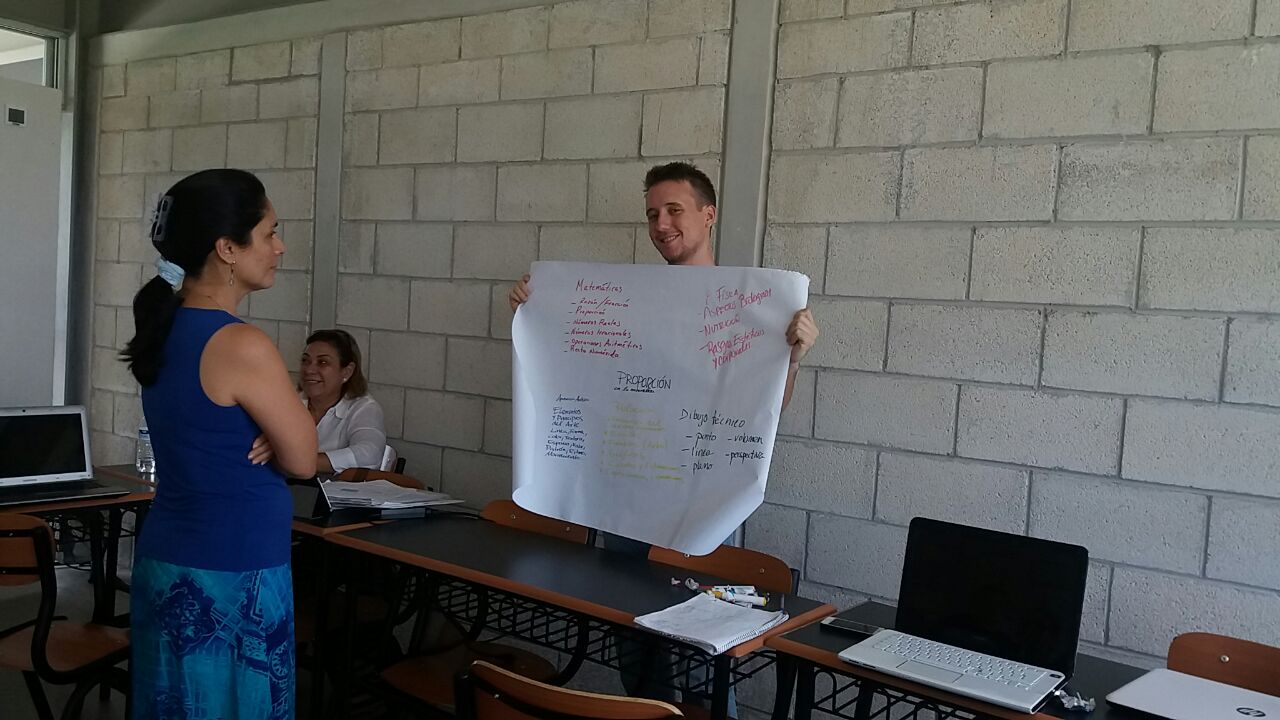 12
Equipo 1
13
Equipo 2
14
2da Reunión Proyecto conexiones
Análisis de mesa de expertos producto 6
Planeación de Proyectos Interdisciplinarios
¿A qué responde la necesidad de crear proyectos interdisciplinarios como medio de aprendizaje hoy en día?
Responde a la búsqueda de una formación integral que a través de un enfoque constructivista permita a los estudiantes desarrollar y potencializar los conocimientos, habilidades y actitudes necesarios para su desenvolvimiento en el contexto que vive. 
¿Cuáles podrían ser los elementos fundamentales para la estructuración y planeación de los proyectos interdisciplinarios? 
El compromiso del docente para trabajar de forma colaborativa, para generar indagación en los alumnos y lograr unir varios ejes con el fin de lograr conexiones en cuanto a el currículo mediante la ejecución de un proyecto bien planteado. Así mismo la preparación del docente en diferentes áreas, tales como indagación, evaluación, trabajo colaborativo, etc.
Cuál es “el método” o “los pasos” para acercarme a la Interdisciplinariedad?
Conocer los elementos del propio programa, jerarquizarlos, vincularlos con programas de otras materias, identificar elementos de la realidad de los estudiantes que se puede problematizar a partir de 2 áreas distintas. 
¿Qué características debe tener el nombre del proyecto interdisciplinario?
Debe reflejar la identidad de las materias involucradas en el mismo. Debe ser específico y claro sin resultar demasiado simple o restrictivo.
Gestión de Proyectos interdisciplinarios
¿Qué factores debo tomar en cuenta para hacer un proyecto? ¿Cómo lo debo organizar? 
Conocer bien el programa.
Intercambiar los programas.
Elegir un momento del año apropiado.
Organizar los horarios en la semana para participar juntos. 
Dividir el proyecto en etapas, con productos medibles. 
Identificar momentos de evaluación formativa. 
Reflexión, análisis y retroalimentación de la experiencia. 
Cierre del proyecto con una explicación del proceso.
¿Cómo puedo identificar los puntos de interacción que permitan una indagación, desde situaciones complejas o la problematización?
El maestro es el primer investigador – tiene qué entender cuáles son los factores comunes o las conexiones que se dan entre las diferentes materias para generar pensamiento crítico en los alumnos. 
¿En qué debo poner atención, para saber si  es necesario hacer cambios en el  trabajo diario que ya realizo?
Generar reflexión y retroalimentación por parte de los alumnos, analizarla para realizar los ajustes pertinentes. 
¿Cómo beneficia al aprendizaje el trabajo interdisciplinario? 
Lograr una adecuada relación entre las asignaturas incrementa la efectividad de la enseñanza, favorece la comprensión de los contenidos y permite una visión integral.
¿Qué entiendo por “documentación”?
Es el proceso que parte de la postura del docente como observador. Todo trabajo de sus alumnos (el aprendizaje) es digno de documentar.  
Grupal: proceso que da respuesta a los contextos educativos involucrando el trabajo autónomo de los alumnos.
¿Qué evidencias concretas de documentación estaría esperando, cuando trabajo de manera interdisciplinaria?
Se recomienda el material de pensamiento visible, de la Escuela de Harvard, donde promueven que las ideas de los alumnos puedan quedar evidenciadas. También la palabra materializada, es sumamente rica. 
Grupal: Las evidencias pueden ser organizadores gráficos como cuadros conceptuales, videos y grabaciones, herramientas digitales y virtuales, etc.
¿Cuál es la intención de documentar en un proyecto y quién lo debe hacer?
Tener una perspectiva de logro del estudiante. Cuando lo que el alumno produce es digno de compartir con otros. 
Grupal: El maestro debe tener evidencias de lo comprendido por el alumno durante la realización del proyecto. También sirve de referente para mejorar el proyecto en un futuro y regresarle la autonomía del aprendizaje al estudiante. Y por otro lado, nos permite replantear estrategias y correcciones para la mejora del proyecto.
El desarrollo profesional y la formación docente
Qué implicaciones tiene, dentro del esquema de formación docente, el trabajo orientado hacia la interdisciplinariedad?
El docente no solo es maestro de asignatura, sino maestro de desarrollo, de vida. Eso ayuda a que los alumnos se reconocen a sí mismos al afinar valores y principios. El proyecto no solo destaca el valor de docente como maestro, sino también como guía.
Grupal: Al trabajar en un proyecto, el docente debe conocer sobre los contenidos y objetivos de las demás asignaturas en común al proyecto para una vinculación integral.
¿Qué dimensiones debo tener en cuenta, para la construcción de proyectos interdisciplinarios?
Partir de un concepto relevante de diferentes asignaturas y que tenga un límite de búsqueda inmediata de información, que promueve la búsqueda abierta. Otra dimensión, es la disposición del maestro a trabajar de manera interdisciplinaria y a ir aprendiendo, para mejorar.
Grupal: Por parte de los docentes: interdisciplinariedad con otras asignaturas, trabajo colaborativo con otros docentes y apertura
Por parte de los alumnos: actitudes de cooperación y colaboración para la resolución de conflictos; tolerancia, buena voluntad y conocimiento.